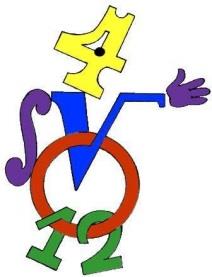 6 клас
Порівняння раціональних чисел
(частина 2)
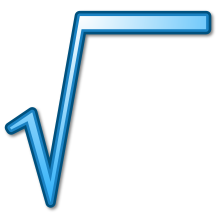 Виконала:  Дихнич Світлана Борисівна
вчитель математики
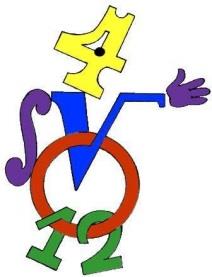 Пригадай!
Що означає розташувати числа в порядку зростання?
2. Розташуйте в порядку зростання числа: 
		25;  47;  11;  39;  58.
3. Що означає розташувати числа в порядку спадання?
4. Розташуйте в порядку спадання числа: 
		10;  11,5;  10,8;  11,05;  10,82.
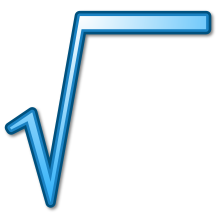 Дихнич Світлана Борисівна
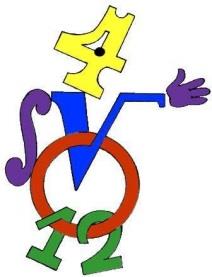 Працюємо разом!
№  1090
Завдання: Розташуйте числа  
-10;  9;  45;  -6,7:  -31,4;  0,08;  0;  -12,5 у порядку: 
1)  зростання їх модулів;  2)  їх зростання.
Розв'язок
Обчислимо спочатку модулі чисел:
Розташуємо числа, в порядку зростання їх модулів:
9;
Відповідь:
0;
-6,7;
-10;
-12,5;
-31,4;
45.
0,08;
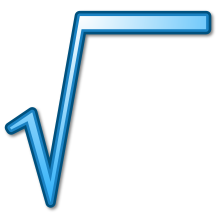 Дихнич Світлана Борисівна
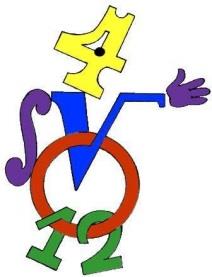 Працюємо разом!
№  1090
Розв'язок
2) Серед даних чисел виберемо від'ємні і розташуємо в порядку спадання модулів цих чисел:
-10;  9;  45;  -6,7:  -31,4;  0,08;  0;  -12,5
Наступним буде число 0.
У нас залишились додатні числа, розташуємо їх в порядку зростання модулів.
-31,4;
Відповідь:
-12,5;
-10;
-6,7;
0;
45.
0,08;
9;
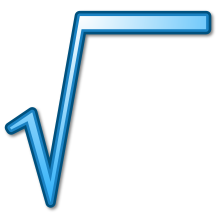 Дихнич Світлана Борисівна
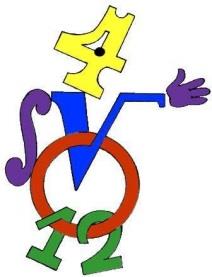 Працюємо разом!
Розв'язок
Обчислимо спочатку значення усіх чисел:
-2,6;  -0,72; -62;  4,2;  4,3;  1,2;  -0,2;   2,2;  -1,25;  -0,(3); 4,29.
Вибираємо додатні числа і розташовуємо в порядку спадання їх модулів.
А потім від'ємні числа розташовуємо в порядку зростання їх модулів.
-0,2;
4,3;
Відповідь:
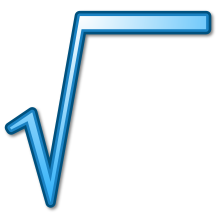 -2,6;
-1,25;
-62.
Дихнич Світлана Борисівна
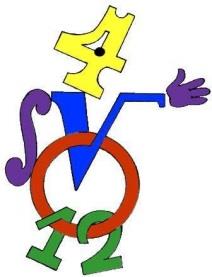 Працюємо разом!
Розв'язок
Розв'яжемо рівняння (розв'язок рівняння полягає у знаходженні протилежного числа до даного в рівнянні):
4) –x =  - 10;
x = 10.
1) –x = 4,2;
x = - 4,2.
2) –x =  - 18,4;
x = 18,4.
3) –x =  - 35;
x = 35.
Розташовуємо корені в порядку зростання:
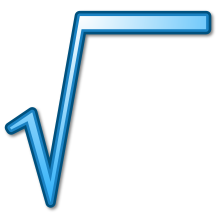 Дихнич Світлана Борисівна
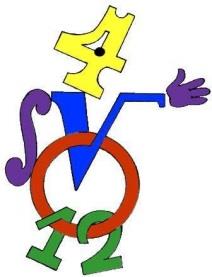 Працюємо разом!
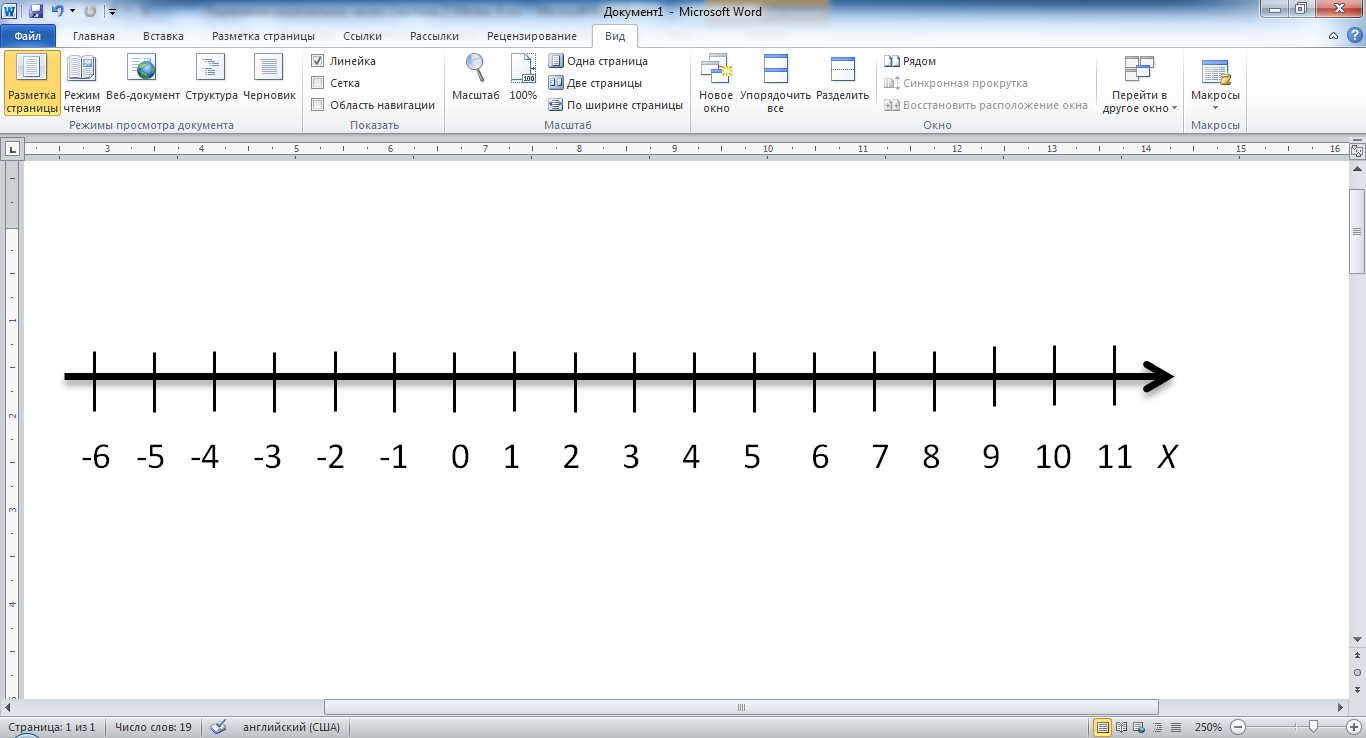 Розв'язок
1) Розв'язкам першої нерівності будуть значення менші  або рівні числу 2 і більші за 1 (бо найменшим натуральним числом є 1). Відповідь: 2 та 1.
2) Розв'язкам другої нерівності будуть значення менші  від числа 2 і більші за 1 (бо найменшим натуральним числом є 1). Відповідь: 1.
3) Розв'язкам третьої нерівності будуть значення менші  або рівні числу 10 і більші за 1 (бо найменшим натуральним числом є 1). 
Відповідь: 1; 2; 3; 4; 5; 6; 7; 8; 9, 10.
4) Розв'язкам  четвертої нерівності будуть значення менші  або рівні числу 7 і більші за 6 . Відповідь: 7.
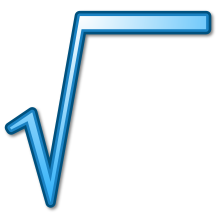 Дихнич Світлана Борисівна
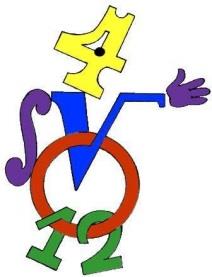 Спробуйте самостійно!
Допомога
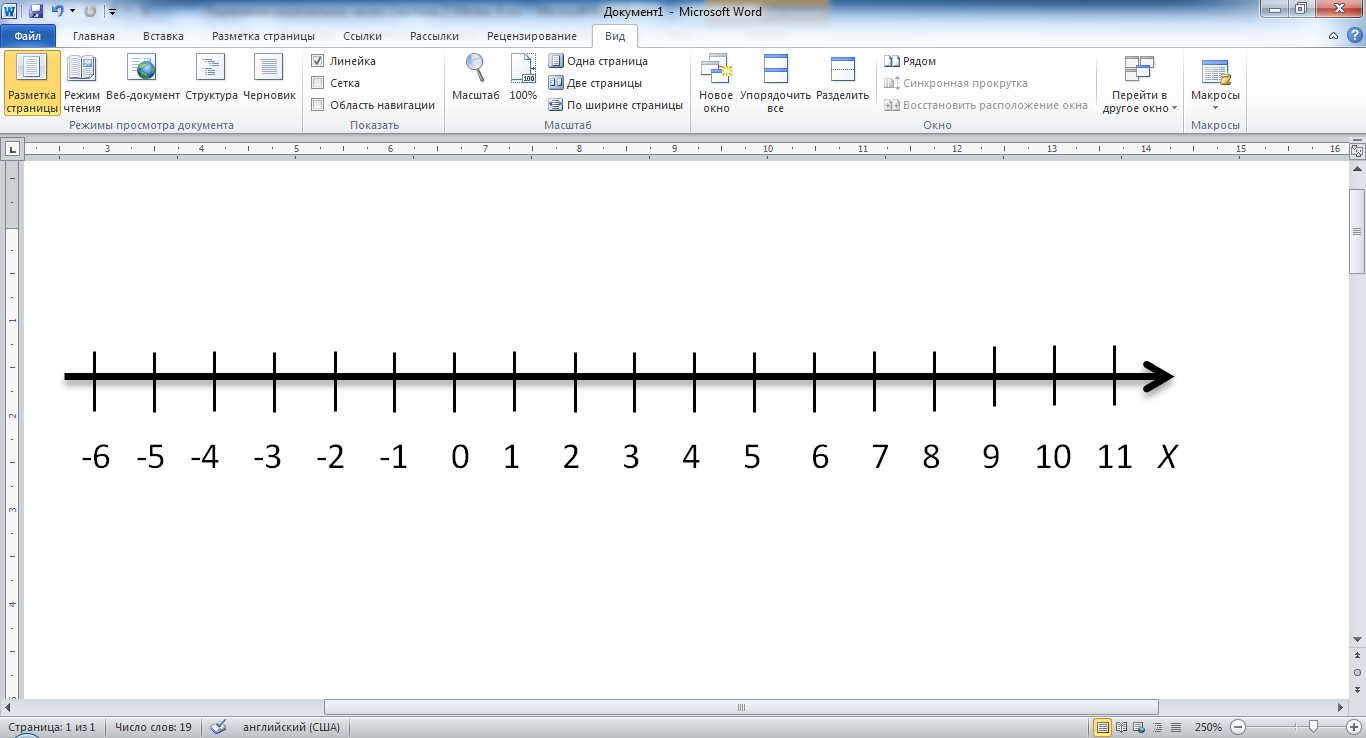 «Натуральні … не більші за» – натуральні числа,  рівні і менші від даного числа і більші від числа 0.
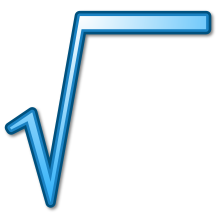 Дихнич Світлана Борисівна
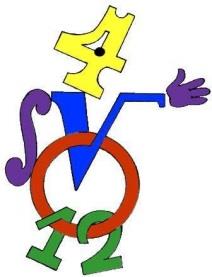 Перевірте себе!
№  1094
Відповіді
1; 2; 3; 4; 5; 6; 7; 8.
1; 2; 3; 4.
1; 2.
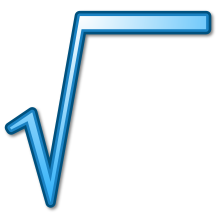 Дихнич Світлана Борисівна
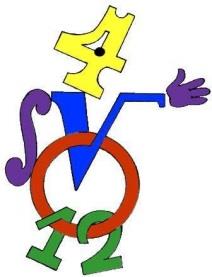 Домашнє завдання
Прочитати § 25, 
повторити основні поняття, 
виконати №№ 1091, 1103, 1093
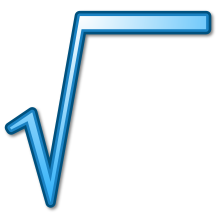 Дихнич Світлана Борисівна
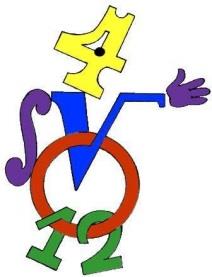 Математика
ДЯКУЮ  ЗА  УВАГУ!
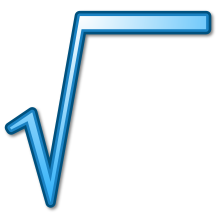 Дихнич Світлана Борисівна